Importance of goals setting
Kawae 20181019
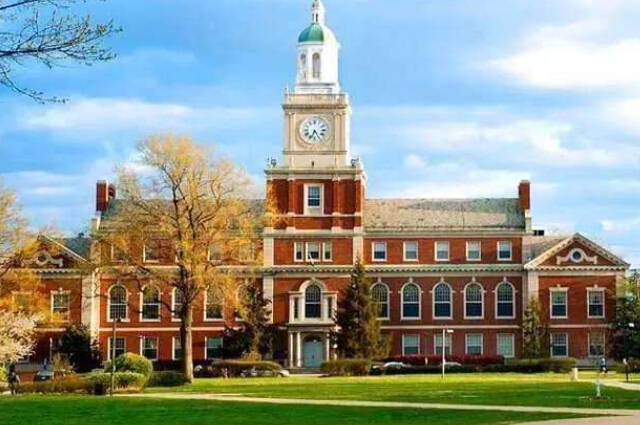 No one plans to fail but people can fail to plan!
In 1979, Harvard conducted a survey of their MBAs.
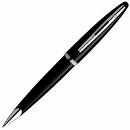 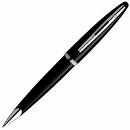 Master of Success Dale Carnegie has said,
「Without a goal, nothing would happen and no one will take any actions.」
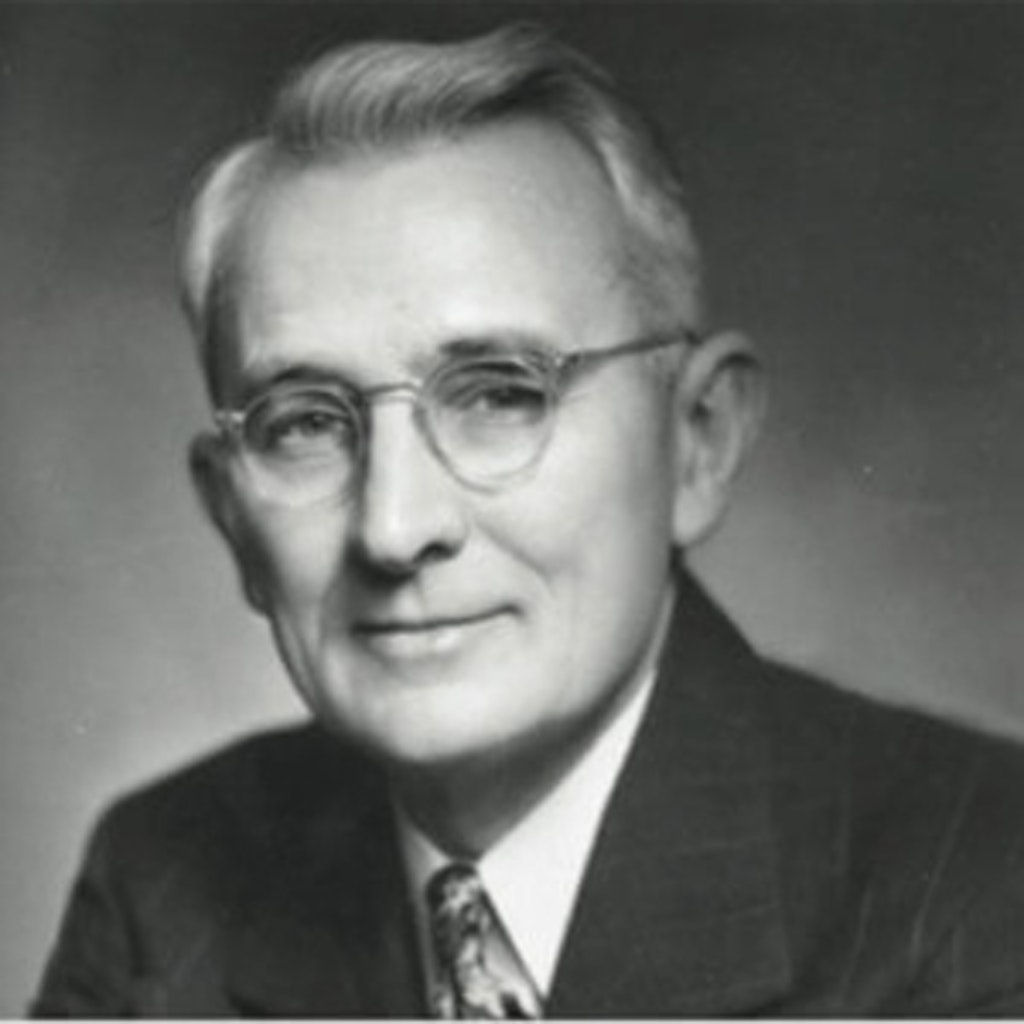 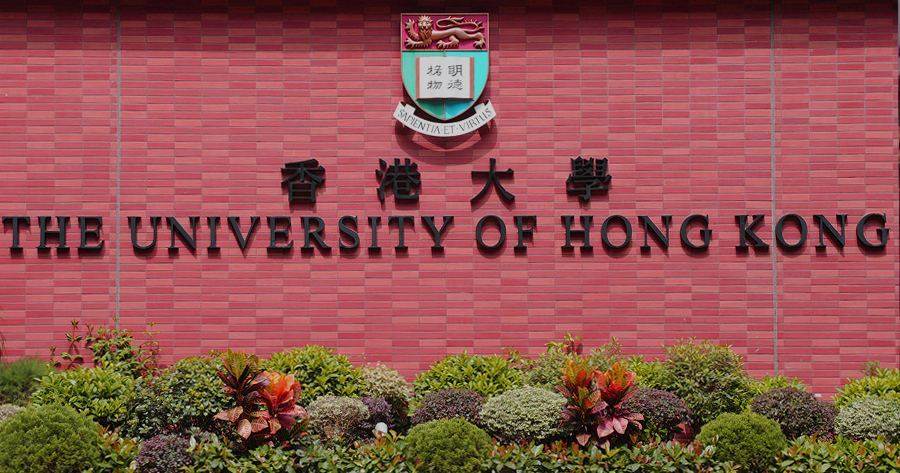 Importance of goals setting - interview in university(9)
Setting goal is a way to motivate us to move forward and not to give up easilySetting goal is a way to pursue our dream and make us not to look like a salted fish Setting goal is a way to help us to clarify our current process and help us to do better time managementSetting goal is a way to push us to finish our work and prevent us to become a deadline fighterSetting goal is way to let us not to do something frivolously and complete work more effectivelySetting goal is a way to set a new benchmark and not to lose your way in the sea of lifeSetting goal is a way to let us know what are we working for and what is important so we can be perseverance

Setting goal is giving me a more accurate direction for me to work and have a better time arrangement, moreover, reducing indolence.Achieving your goals, you can increase your self-esteem and sense of complimentYou can only improve while you have goals. If you don't have one, you will be very dejected and live your life without a fixed direction.
[Speaker Notes: 動機與動力 極度渴望 不找任何藉口 除走思想限制]
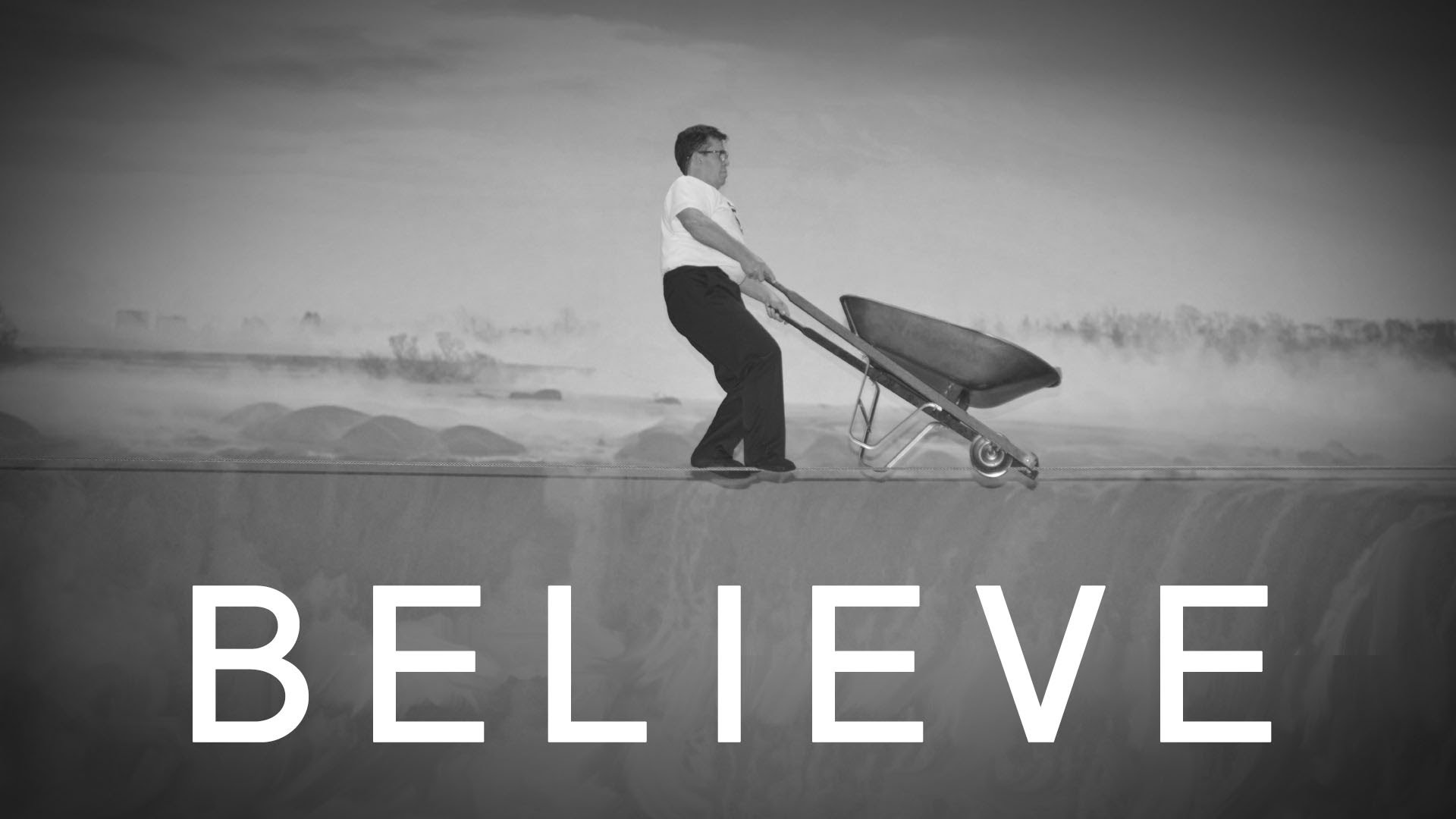 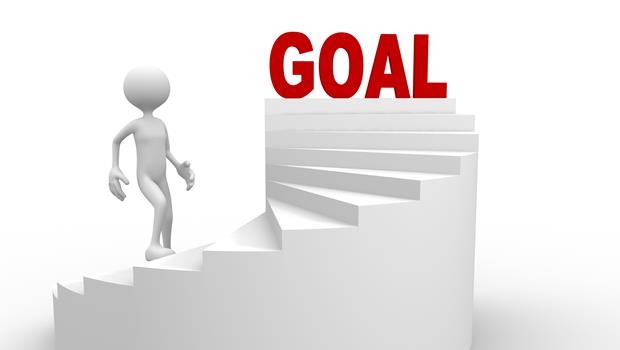 Goal setting
Act
Realize                         Get reward
[Speaker Notes: 很多人知道但做不到1/知道的不多 2/根本沒有悟到，只是聽到而已 你知道，代表你真的知道很徹底，才會做得到。如果能做到徹底把目標都貫徹到身體每一個角落去就一定能做到]
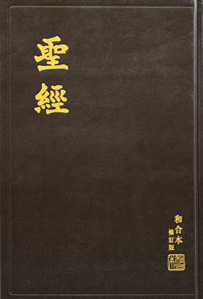 Bible：
Now unto him that is able to do exceeding abundantly above all that we ask or think, according to the power that worketh in us!
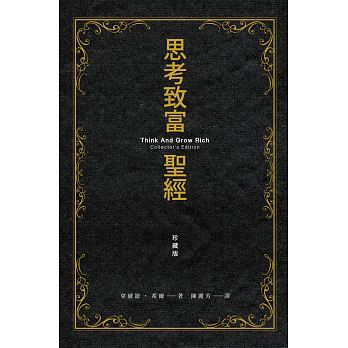 Think and Grow Rich：
All things that people can imagine and believe, will be realized one day!
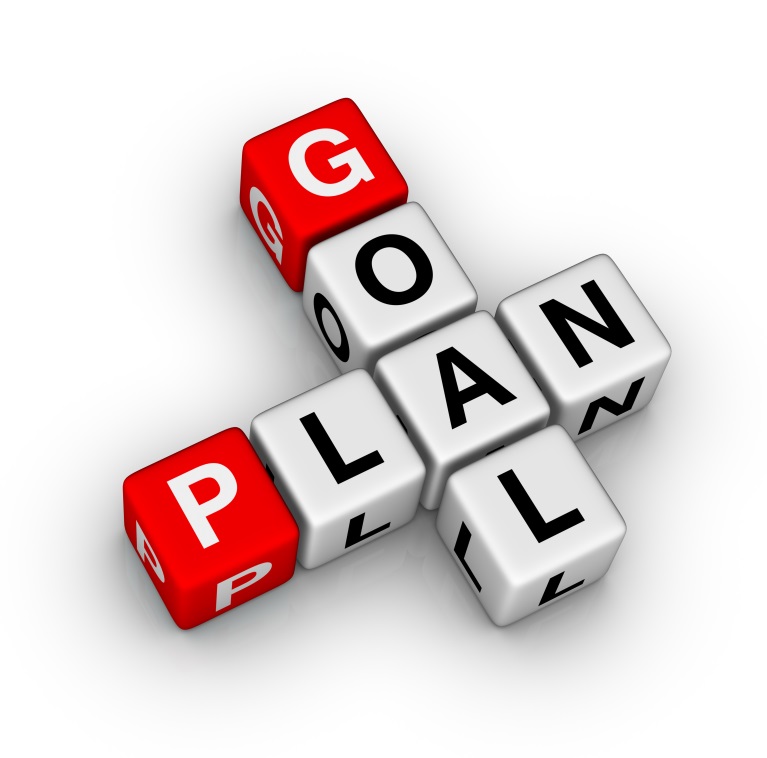 What Goals that you choose
Will decide what life that 
you will live
Today’s goal becomes the 
REALITY in your future
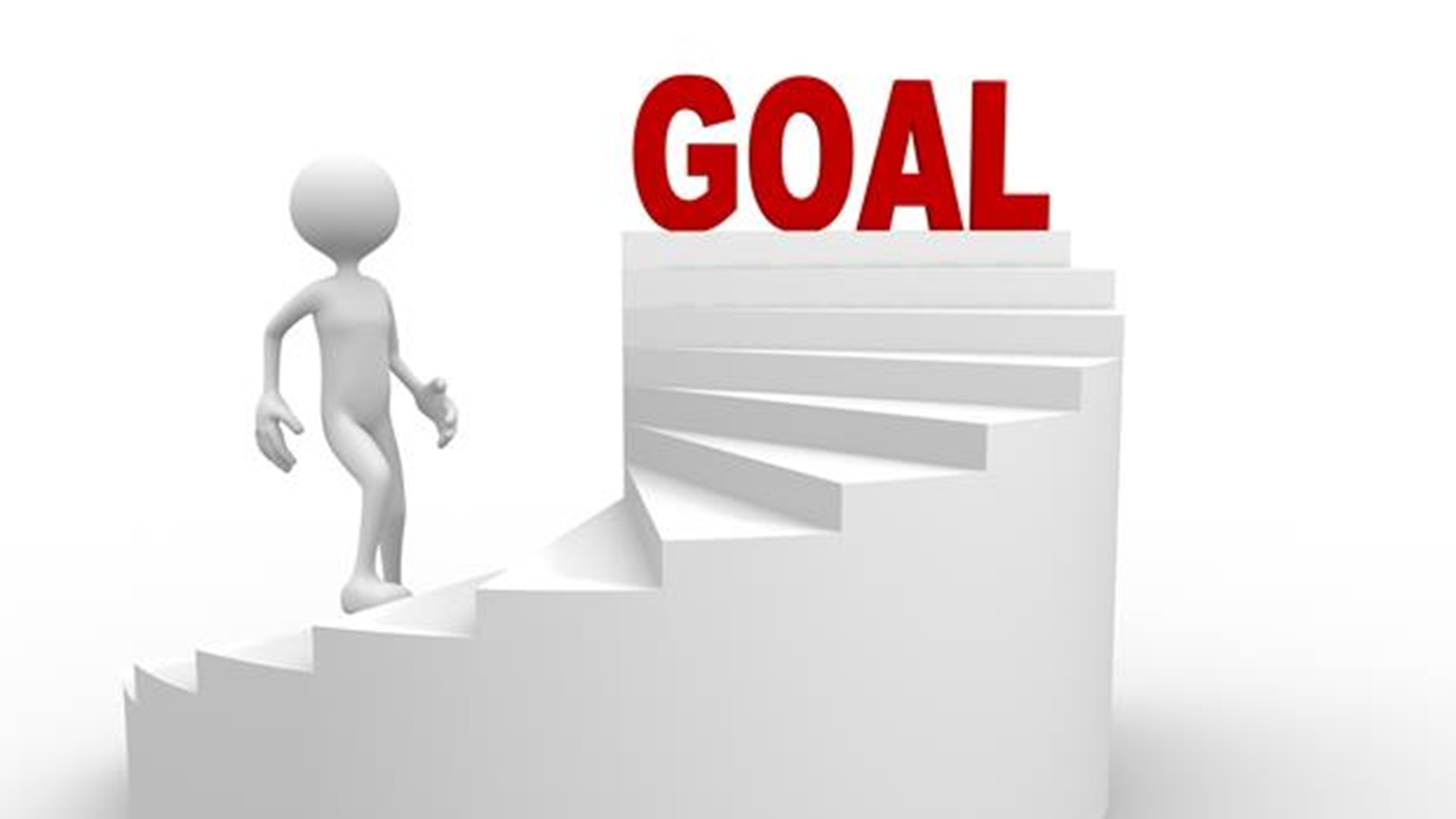 How to set your goals and achieve them?
You have to keep asking this question, “what kind of person do you want to be” “What kind of life do you want to have”. The goals will change your own perspective and change all the things in your life.

Setting action plan: short . middle . long
Every days/weeks/months/quarters/years/3-5-8-10years
Through lifelong learning, practicing, adjusting and accumulating.
[Speaker Notes: 改變你的時間管理,改變你所有的生活作息,改變你交朋友的方式,改變你拜誰做你的老師,改變你要放棄什麼跟改變什麼,改變一大堆的事情]
Find the core target
Find an image for it
The target will decide what kind of life you are developing
 　Affluent and with love
The target will decide what power you will have 　Be positive and fill with joy
The target will decide what you need to change 　　
　or abandon
 　Holding 3 things at the same time and reduce your 　
　entertainments and desires 
The target will decide what team you will build 　Faith, hope and love
Why? 
For who? 
By what？
The next miracle in your life
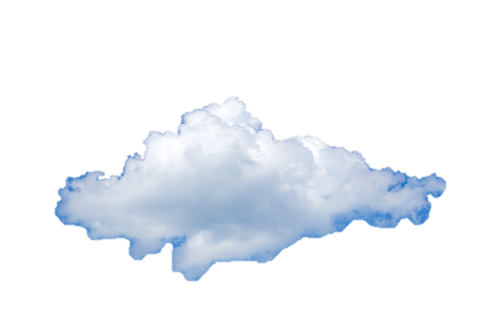 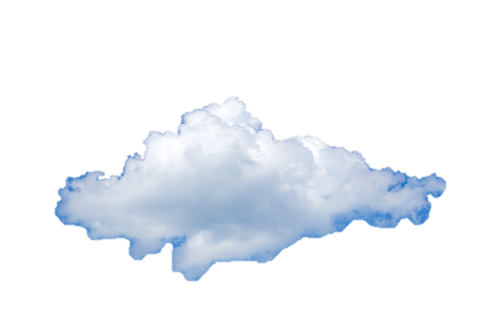 Who do I want to be?
Who am I?
BIG WHY
What is the meaning of coming to this world?
Why am I coming to this world?
[Speaker Notes: 你不知道你是誰，就不知道去哪裏，不知道要做什麼。你就不會快樂，就不會有足夠自信和勇氣去開發你與生俱來的才華。]
My dream
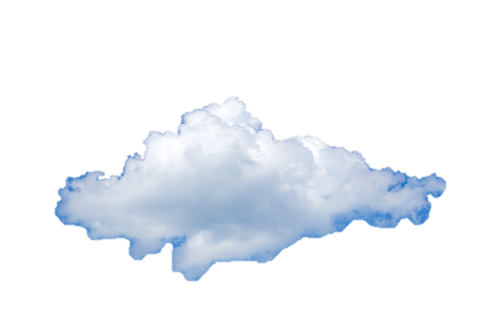 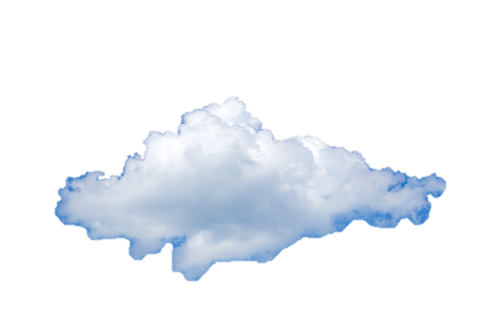 Future
Past/Present
entrepreneurship 
UFO
Graduated from secondary five
Trade merchandiser
Housewife
Psychologist
Live out love in your heart
Be other's blessing
CHANGE
[Speaker Notes: 打工，創業，進修？]
Abundant Life in grace
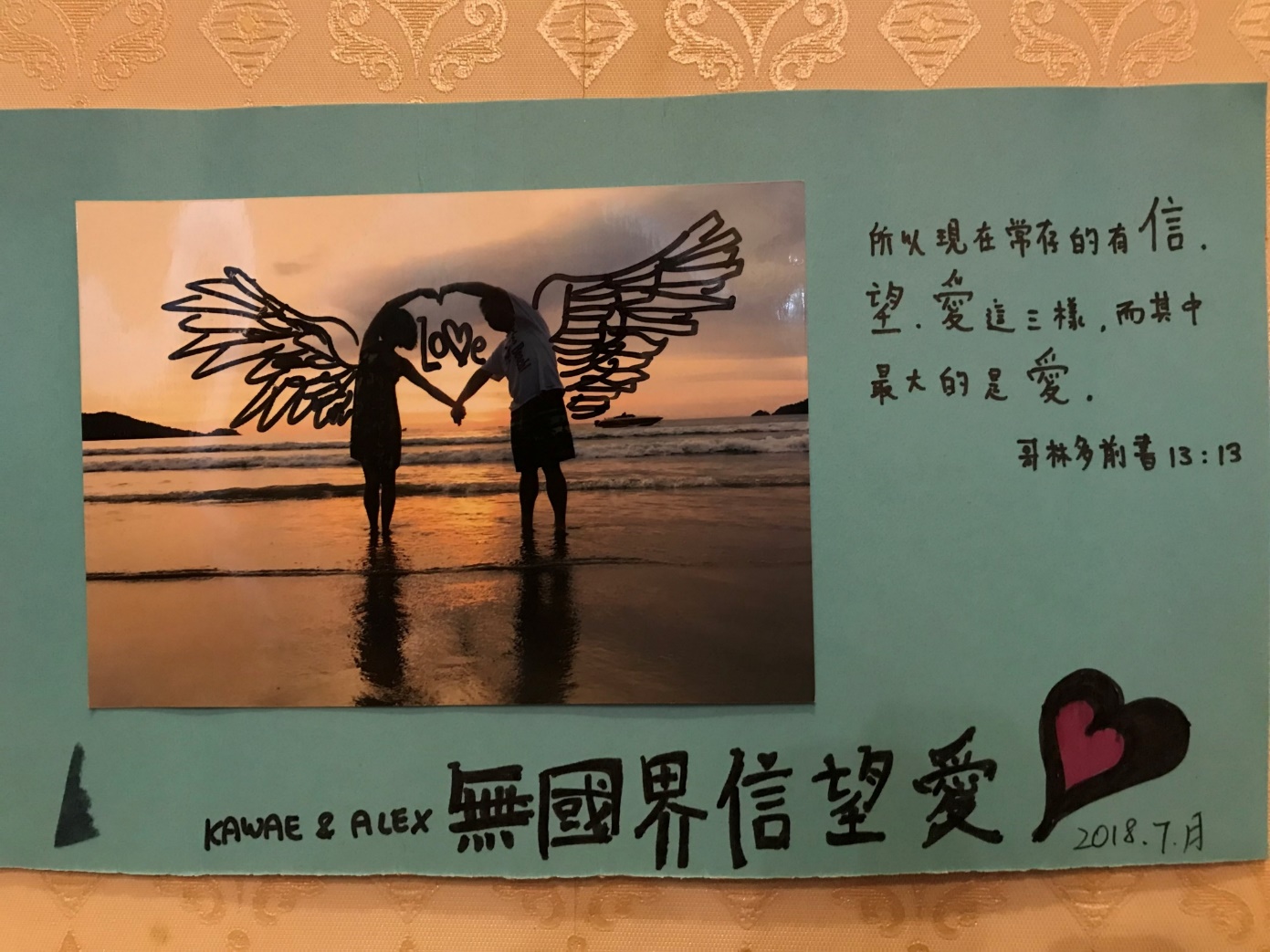 entrepreneurship 
UFO
Living an enriched life everyday
[Speaker Notes: 動機與動力 極度渴望 不找任何藉口 除走思想限制]
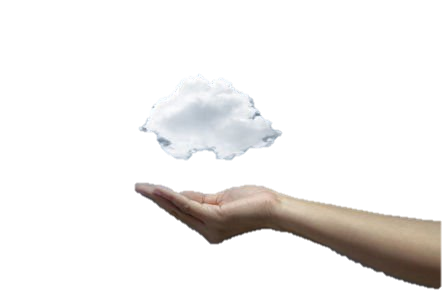 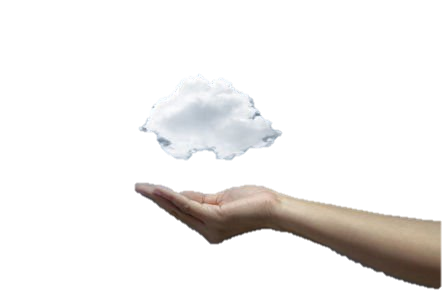 Life
Affection
65,000
Worry-free
Time
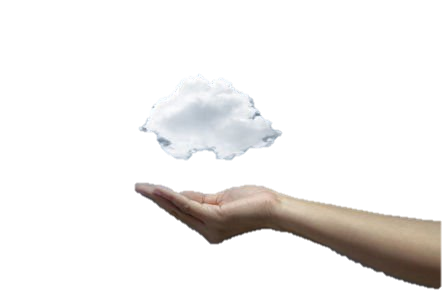 Your target should be S.M.A.R.T.
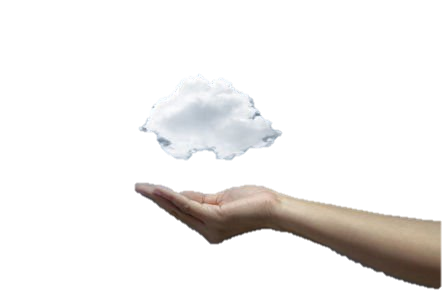 Learn
Contribution
Individual interest
Value-adding
Give back to the society
Financial freedom: You are always safe and guaranteed not to consider money
Time freedom : a trip without plan or sleep until naturally awake
Gift freedom : free life in both physical and mental integrity
[Speaker Notes: SpecificMeasurableAttainableRealisticTimely]
Goal Setting (Business plan – 5 steps)
1. What goal do you want to achieve?
2. How long do you want to achieve it?
3. What costs you and what is the difficulty?
4. A detail successful plan
5. Write it on the paper (Step 1~4) Read it twice a day
K$2300 - HK$57,500 Supervising Coordinator
Within 1~2years
Within 2~3years
Mind   Time   Finance
MUFO      Director Challenge      Buy and sale ticket
Reward                  Punishment
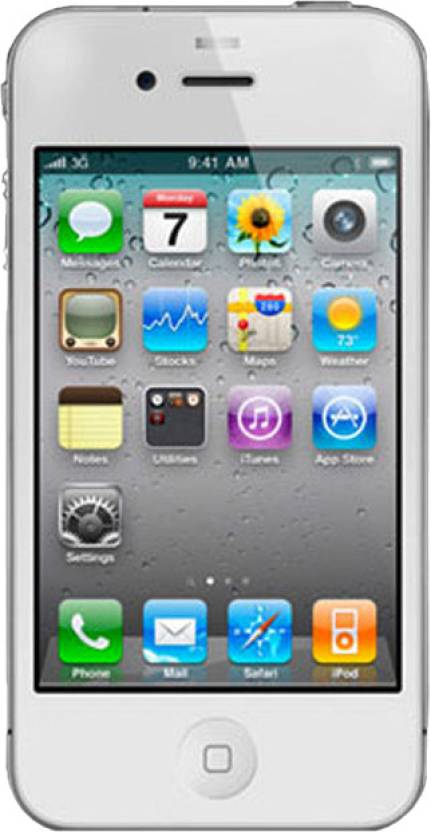 Goal declaration 50-100 words twice a day
Today, November 12 in 2020, Alex and me start our journey of faith, hope and love without boarder. Living a both physical and mental freedom life without fear and go for trips without plan, fulfilling big missions, living out the love inside our hearts, being other's blessing, we use our life to affect other's life and live out a flourish life in grace that given by God.

Thank you to ourself 10 years before. We trusted in following the system and dedicated ourself with unfailing efforts. We insisted and developed our Unfranchise® business. Thank you to all the difficulties and challenges that we faced for becoming the nutritions of accomplishing our breakthrough. We don't have to work for others anymore. Replacing pressure by motion, we can fully dedicate into this business that changed our world.
Therefore, the new me and Alex rely on the Almighty God who created everything and always full of joy. We are positive and not fear of any challenge. Dedicating to spend at least 2 hours a day to learn to develop the business.At 2019, we are completing ED on 12th of November. The commission will reach $200,000 for four weeks. Colleagues will help to get more active partners and to earn ongoing income, resulting in 30EC, 10MC, 5SMC, 2PC, 2SC and 1NSC more.
Action Plan  Small goals achieve big dream
Master Unfranchise Owner  PROGRAM
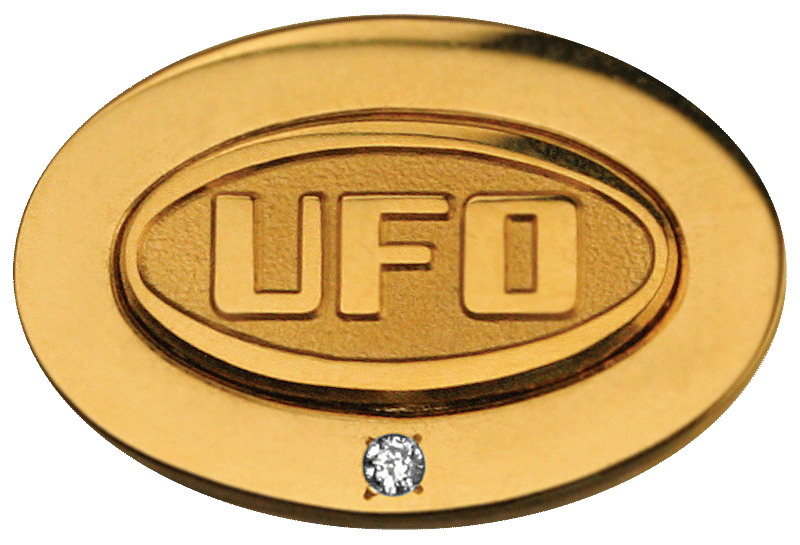 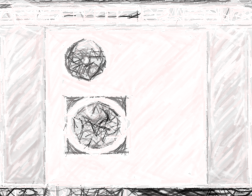 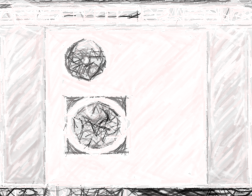 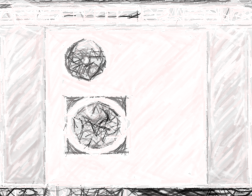 You want to get what you never gotYou have to pay what you never paid
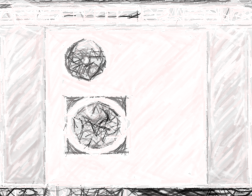 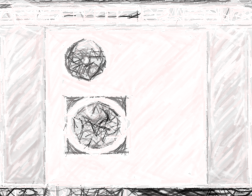 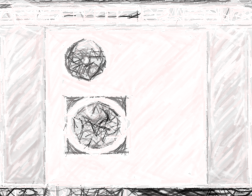 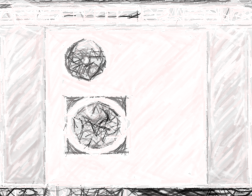 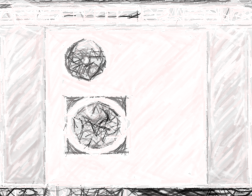 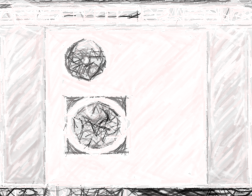 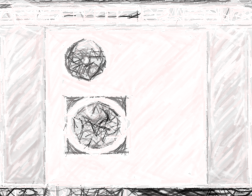 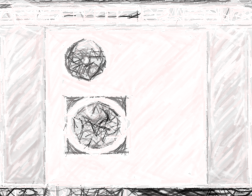 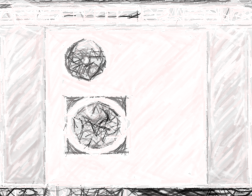 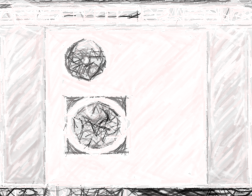 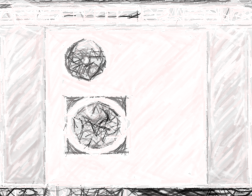 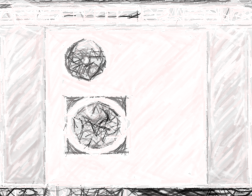 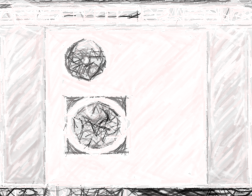 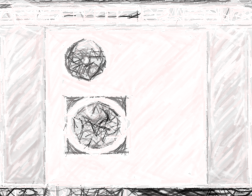 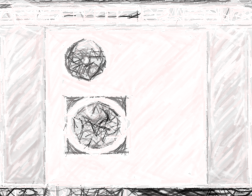 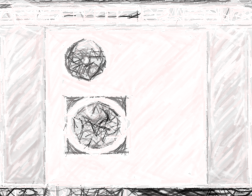 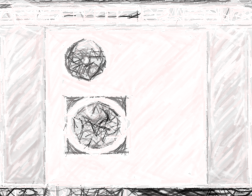 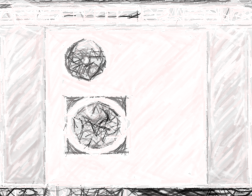 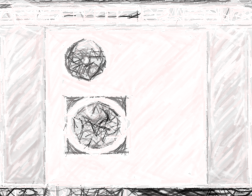 An successful Unfranchise Business system
only for MHK Unfranchise Business Owner
[Speaker Notes: 每一個階段都需要脫胎換骨]
Action Plan  Small goals achieve big dream
Use and sell products
Share the business
Share the
 Shopping Annuity
Sell Tickets (Trainings)
Action Plan       Small goals achieve big dream
GMTSS leverage meeting
Change your fate through learning
Action plan  Small goals achieve big dream
Short．Middle．Long
Set an example : Dedicate yourself in 2018 and Earn you money while you are learning and enjoying
Insist to do this every day: 3．2．1 Goals declaration Spend less
Insist to do this every week: MUFO/group activity/gonow partner communication/senior partner communication
Insist to do this every month: participate four times GMTSS/ 500BV
Insist to do this every quarter : complete MUFO/SAMM
Insist to do this every year : Hong Kong, Taiwan and America convention, Hong Kong product symposium
Insist to buy and sell tickets and so achieving leverage
Insist to use ABC Pattern/ Rule to duplicate more A (12A)
Insist to assist you team to run the pattern and nurture more leaders (12A)
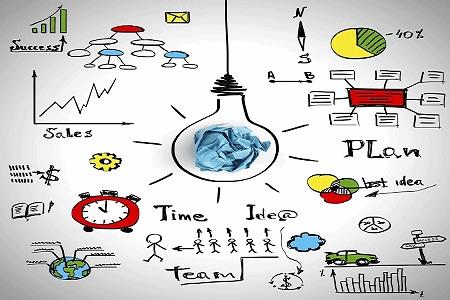 To do what I should do, 
then do what I like to do 
TO DO LIST
Recognition levels: 
EC $11500
MC $16100
SMC $23000
PC $34500
SC $57500
NSC $76000
ESC $115000
Director $138000
30
10
5
2
2
1
Team goals
Hong Kong Convention: 300 
Taiwan Convention: 100 
America Convention: 30 
Hong Kong Product symposium: 50
Increase the number of new UFO: 240-320
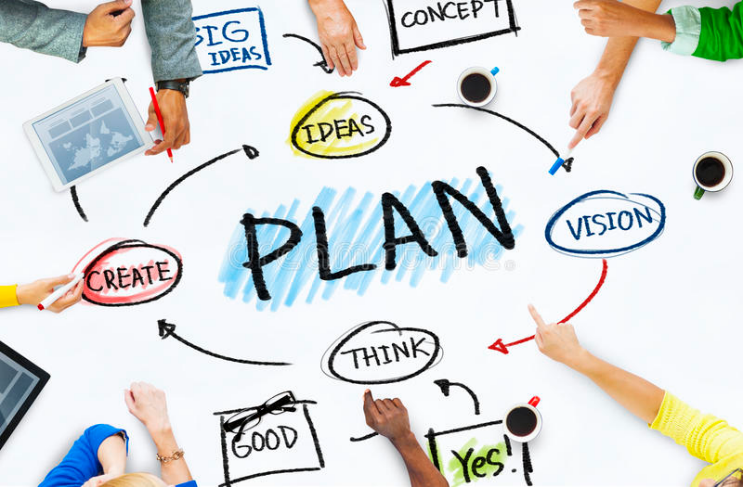 Action plan  Small goals achieve big dream
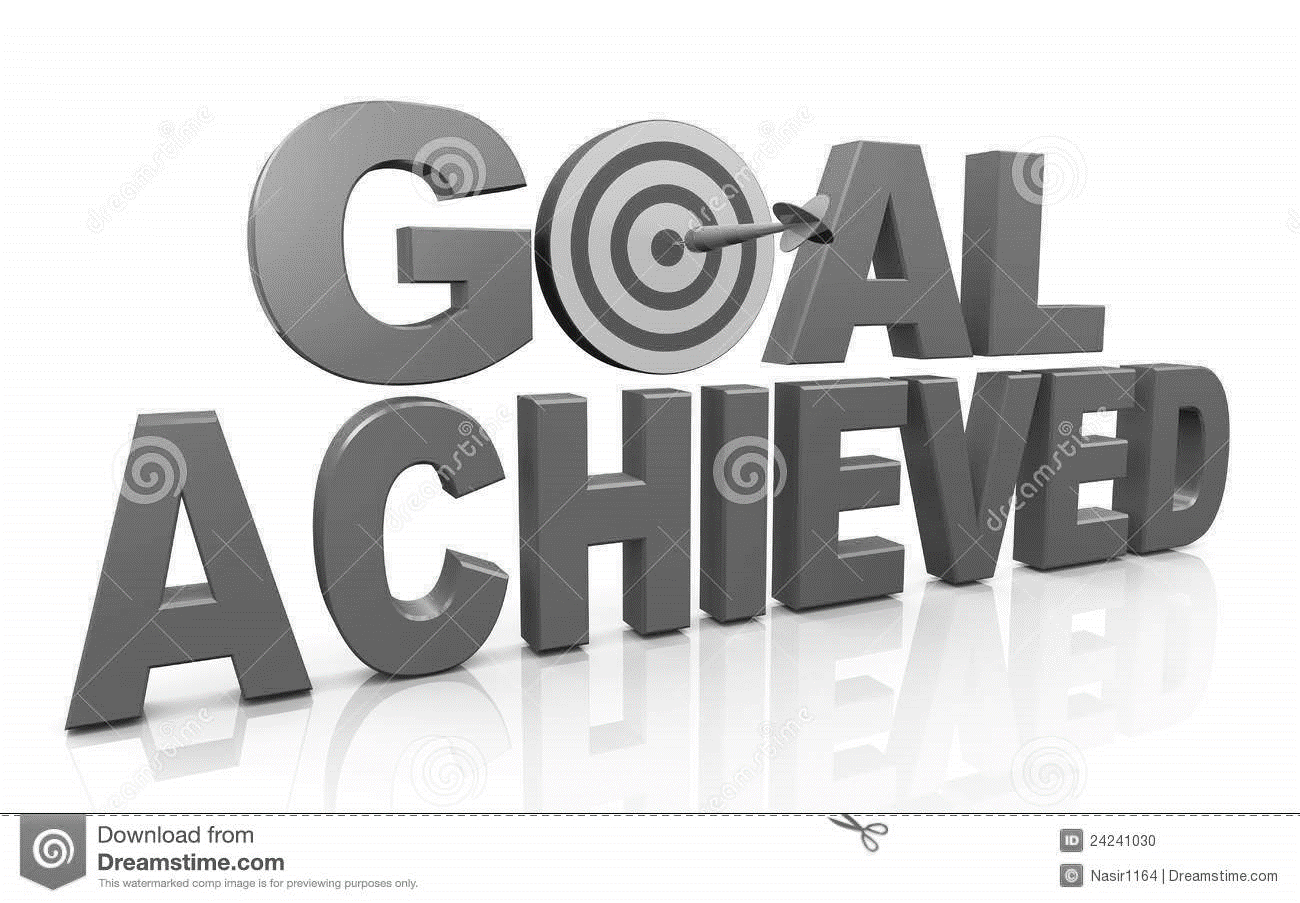 48hours every months, 12hours every weeks
2 hours - 30 minutes each X 4
3 hours - 1.5 hours each X 2
3 hours
8 hours - 2 hours each X 4
4 hours - 1 hours each X 4
4 hours - 1 hours each X 4
24 hours - 3 hours each

48 hours
Calling your leaders/partners every weeks
Join UBP / HBP once in two weeks
Participate GMTSS once a month - NUOT / Basic 5 
Join CORING every weeks 
ABC pattern
manage UFMS every weeks
Watch the new business/products from new friends in ABC (twice a week )
Family
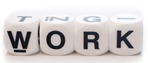 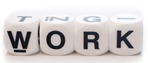 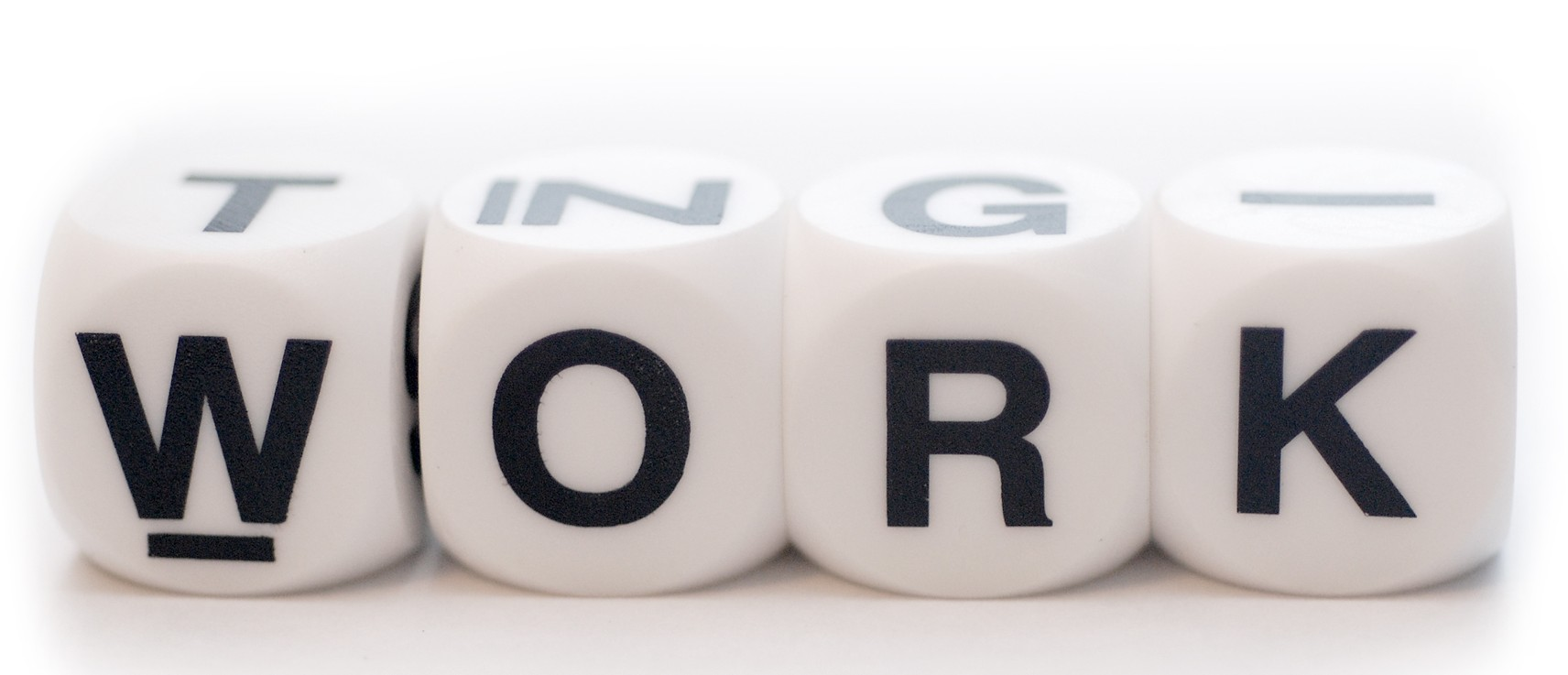 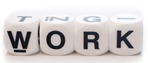 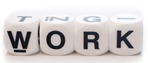 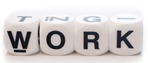 Focus on action
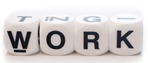 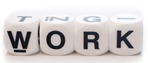 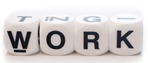 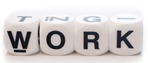 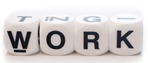 Spend around 12hours to develop the business every weeks. You will finish one shop in 2-3 years!
[Speaker Notes: 目標最重要的四個字專注行動]
Measure, examine, adjust and control
Based on the results of your actions:
Adjustment to completion date
Adjustment to the action plan
Participate more training
Conduct a B5 test on a regular basis to assess the progress
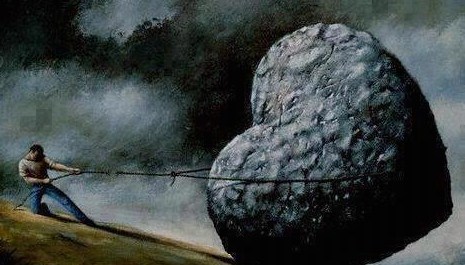 All entrepreneur who is starting your business:
When there is challenge or chance,
Sometimes I may think that I can’t do that.
Sometimes I’d think that i am living in a fairly good life.
Sometimes I'd encounter frustration
But more often is that I really want to give up…
However, all successful people are perserverance
Over come every difficulty！
Never give up Nick Vujicic
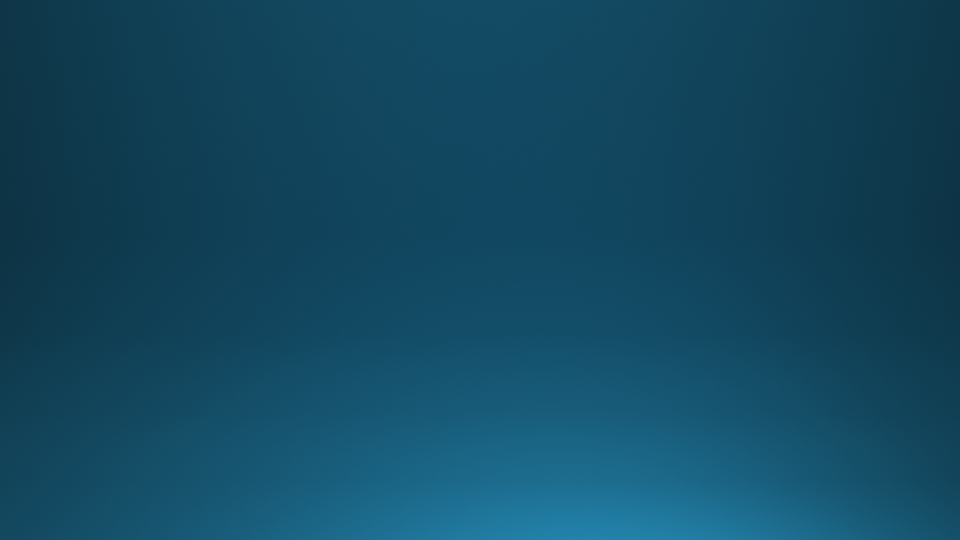 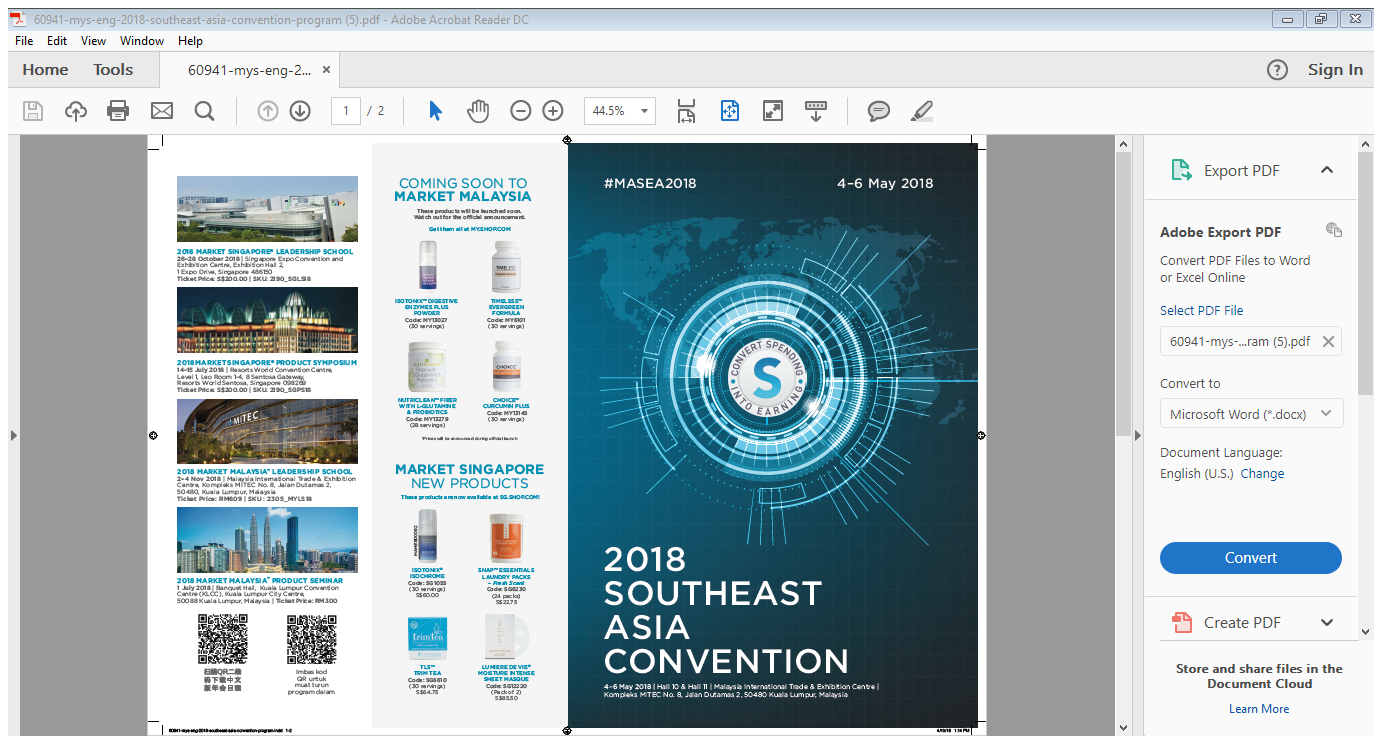 2019 Market Hong Kong Annual Convention
Purchase 3 tickets in a single order will receive 1 ticket to one of the special breakout trainings below. Quantities are LIMITED! 

David Lin, Field Vice PresidentMonday, Oct. 22, 3:00 – 5:00 p.m.

Frank Chang, DirectorMonday, Oct. 22, 7:30 – 9:30 p.m.

Kevin Buckman (with translation service), Senior Consultant, Market America, Inc.Tuesday, Oct. 23, 9:30a.m. – 1:30p.m.

Emmy Yeung, Product Marketing ManagerStephen Ngan, JAS & Associates Head of Healthcare MarketingTuesday, Oct. 23, 3:00 – 5:00 p.m.
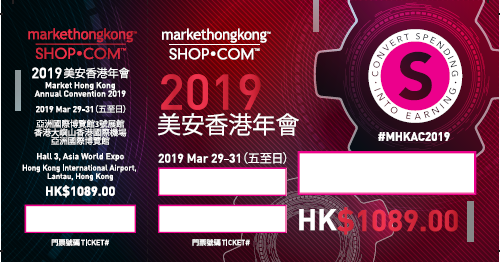 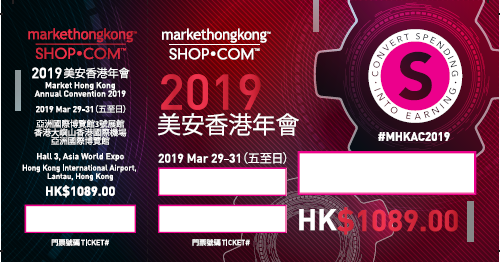 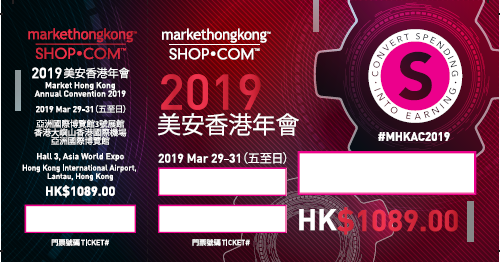 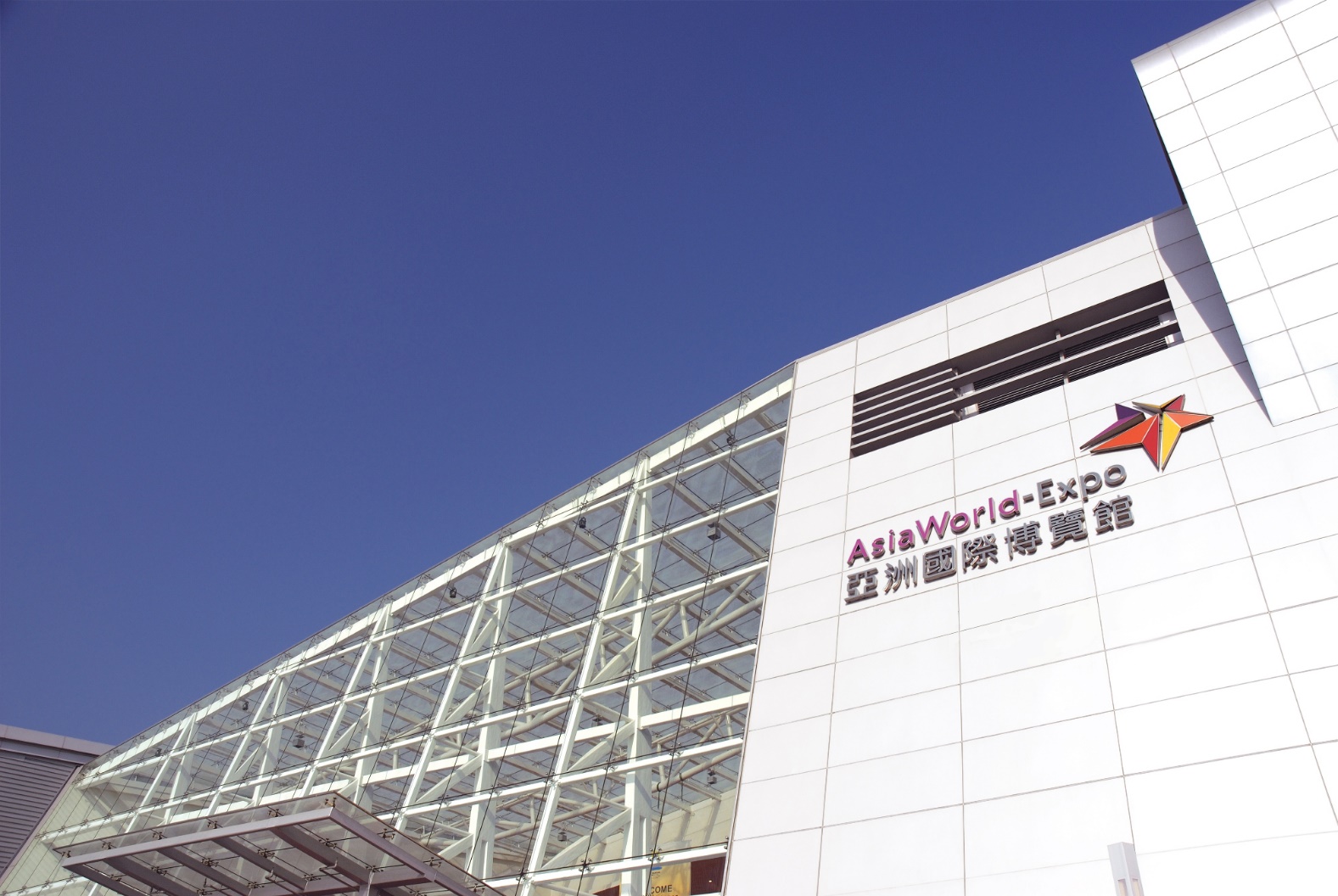 29 – 31 March 2019
SKU 2188_HKAC19